HUMAN RESOURCES OPERATIONAL RISK2024 Berger Entrepreneur BootcampOctober 31, 2024Presented by:Marc RobertsManaging Director, MY HR DEPARTMENT
Introduction
Definition of Operational Risk: 
The potential for loss resulting from inadequate or failed internal processes, people and systems, or from external events.
Relevance of HR Operational Risk: 
How HR functions can significantly impact an organizations overall operational risk profile.
KEY HR OPERATONAL RISK AREAS
HR Operational Risk Areas
Employee Recruitment & Onboarding
Talent Management
Compensation & Benefits
Employee Relations
HR Information Systems
Common HR Operational Risk Exposures
HR Operational Risk Exposures
Fraud & Theft
Legal & Regulatory Non-Compliance
Operational Errors & Inefficiencies
Reputational Damage
Financial Loss
Mitigating HR 
Operational Risk
Mitigating HR Operational Risk Exposures
Risk Assessment & Management
Internal Controls
Employee Training & Awareness
Vendor Management
Contingency Planning
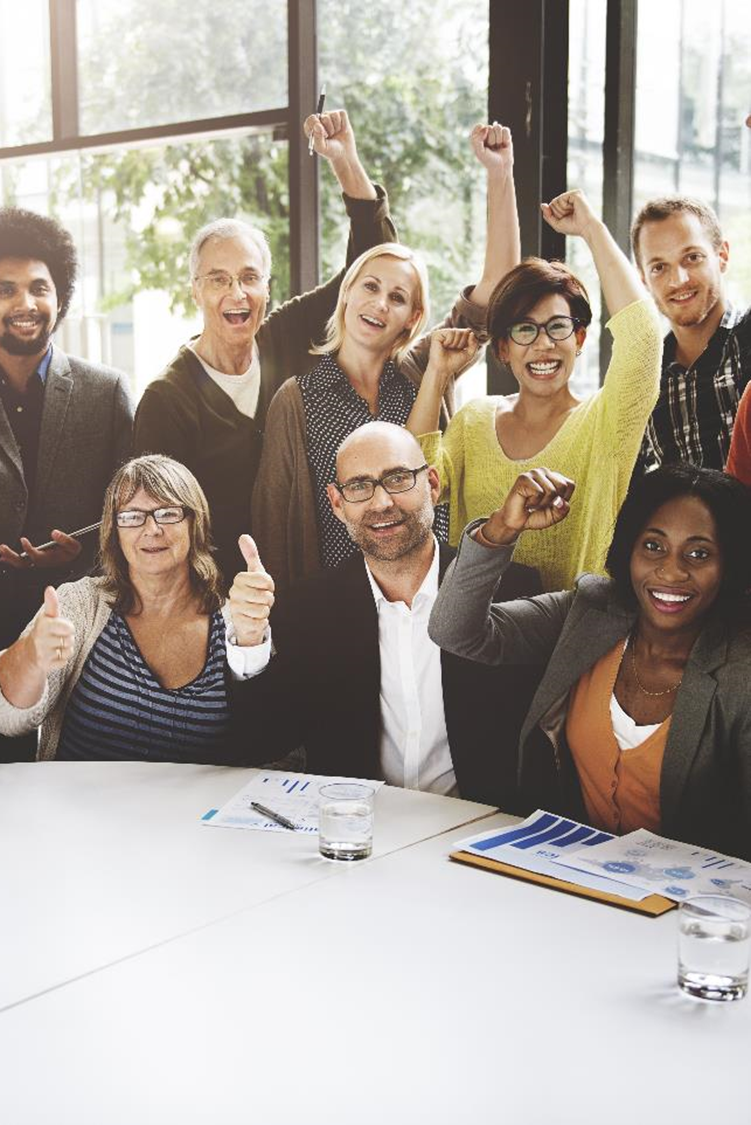 Final tips & takeaways
Understand the Impact HR has on your business
Compliance & Business Practices
Establish your  BRAND as an Employer
Find an HR PARTNER-understand  different choices.
Thank You
Marc Roberts
My HR Department
914-243-9155
marc@myhrd.biz
www.myhrd.biz.com